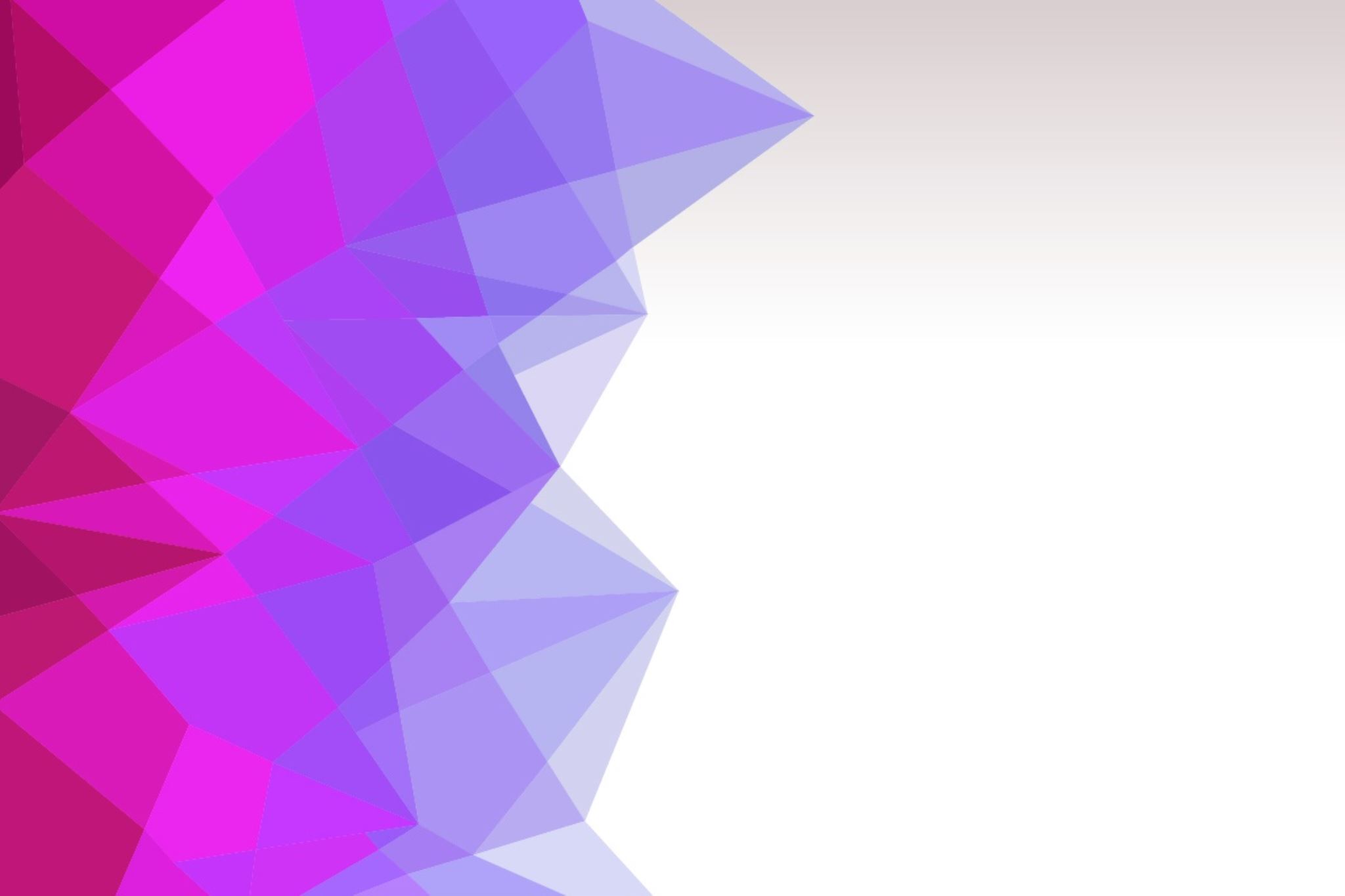 SUAM - SOGGETTO AGGREGATORE DELLA REGIONE MARCHE
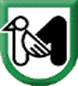 GUIDA ALLA CONVENZIONE
GARA EUROPEA A PROCEDURA APERTA PER L’AFFIDAMENTO DEL SERVIZIO DI TRASPORTO SCOLASTICO PER I COMUNI DELLA REGIONE MARCHE
N. GARA SIMOG 7640126
PREMESSA
La Convenzione per il «Servizio di trasporto scolastico per i Comuni della Regione Marche» è stipulata dalla SUAM, in qualità di Soggetto aggregatore, ai sensi dell’articolo 26 della Legge 488 del 1999.
Il Fornitore, mediante la stipula della suddetta Convenzione, è obbligato ad accettare i c.d. Ordinativi di Fornitura emessi dai Comuni, i quali rappresentano i contratti attuativi della Convenzione stessa.
La durata della Convenzione è pari a 36 mesi decorrenti, quanto ai lotti 1, 2, 3, 4, 7, 9 e 10, dal 16/03/2021; quanto ai lotti 5, 6 e 8 dal 18/03/2021.
All’interno del periodo di validità della Convenzione, sarà possibile emettere Ordinativi di Fornitura per importi complessivi pari al massimale contrattuale.
Gli Ordinativi di fornitura emessi dai singoli Comuni avranno durata fino al 60° mese a decorrere dalla data di avvio del servizio.
Le date di inizio e di fine servizio saranno fissate nel Piano di Trasporto Annuale sulla base del calendario scolastico e tenuto conto delle specifiche esigenze del Comune.
Alla scadenza della Convenzione, la SUAM potrà richiedere al Fornitore la proroga della stessa per un periodo non superiore a sei mesi; i relativi contratti attuativi (Ordinativi di fornitura) stipulati in forza della Convenzione sono parimenti prorogabili per la medesima durata. Nel periodo di proroga non possono essere emessi nuovi Ordinativi di fornitura oltre a quelli per i quali è disposta proroga. In caso di proroga, il Fornitore è tenuto all’esecuzione delle prestazioni oggetto della Convenzione agli stessi - o più favorevoli - prezzi, patti e condizioni.
PREMESSA
La procedura di adesione, di seguito descritta, si conclude con l’emissione dell’Ordinativo di Fornitura. 

La definizione delle prestazioni è contenuta nell’Atto di Regolamentazione del servizio che deve essere approvato esclusivamente dai Comuni.

Il rapporto contrattuale, a seguito dell’emissione dell’Ordinativo di Fornitura, si instaura tra Comune e Fornitore.
I FORNITORI
Lotto 1 – CIG 8151981B86: TRASPORTO SCOLASTICO COMUNI DI ACQUASANTA TERME (AP), AMANDOLA (FM), FORCE (AP) e PALMIANO (AP)  RTI SCOPPIO
Lotto 2 – CIG 8151982C59: TRASPORTO SCOLASTICO COMUNI DI ASCOLI PICENO (AP), FOLIGNANO (AP), APPIGNANO DEL TRONTO (AP) e CASTEL DI LAMA (AP)  TUNDO VINCENZO SPA
Lotto 3 – CIG 8151984DFF: TRASPORTO SCOLASTICO COMUNI DI CUPRA MARITTIMA (AP), GROTTAMMARE (AP), MONTEPRANDONE (AP) e SAN BENEDETTO DEL TRONTO (AP)  TURISMO FRATARCANGELI COCCO DI COCCO FRATARCANGELI VINCENZINA & C. S.A.S.
Lotto 4 – CIG 8151985ED2: TRASPORTO SCOLASTICO COMUNI DI MONTERUBBIANO(FM), ORTEZZANO(FM), PETRITOLI (FM), MAGLIANO DI TENNA (FM), MONTE URANO (FM), MONTECOSARO(MC), PORTO SAN GIORGIO(FM), SANT'ELPIDIO A MARE (FM) e MONTE GIBERTO (FM)  TUNDO VINCENZO SPA
Lotto 5 – CIG 8151986FA5: TRASPORTO SCOLASTICO COMUNE DI FALERONE e MONTE VIDON CORRADO (MC), MACERATA (MC), SAN GINESIO (MC), SAN SEVERINO MARCHE (MC) e SERVIGLIANO (FM)  RTI TPL MARCHE
Lotto 6 – CIG 815198707D: TRASPORTO SCOLASTICO COMUNE DI USSITA (MC)  RTI TPL MARCHE
Lotto 7 – CIG 8151988150: TRASPORTO SCOLASTICO COMUNI DIPORTO RECANATI (MC), CAMERANO (AN), CASTELFIDARDO (AN), FILOTTRANO (AN), LORETO (AN), CAMERATA PICENA (AN), CHIARAVALLE (AN), FALCONARA MARITTIMA (AN) e MONTE SAN VITO (AN)  TUNDO VINCENZO SPA
Lotto 8 – CIG 81519902F6: TRASPORTO SCOLASTICO COMUNI DI ARCEVIA (AN), CASTELLEONE DI SUASA (AN), CORINALDO (AN), MONTECAROTTO (AN), TRECASTELLI (AN), CAGLI (PU), SERRA SANT'ABBONDIO (PU) e PIOBBICO (PU)  RTI TPL MARCHE
Lotto 9 – CIG 81519913C9: TRASPORTO SCOLASTICO COMUNI DI FANO (PU), GABICCE MARE (PU) e PESARO (PU)  TUNDO VINCENZO SPA
Lotto 10 – CIG 815199356F: TRASPORTO SCOLASTICO COMUNI DI TAVULLIA (PU), MONTELABBATE (PU), CARTOCETO (PU), COLLI AL METAURO (PU), ISOLA DEL PIANO (PU), MONTEFELCINO (PU), MONTE GRIMANO TERME (PU) e VALLEFOGLIA (PU)  TUNDO VINCENZO SPA
Gli ulteriori Comuni che hanno manifestato l’intenzione di aderire alla Convenzione e che sono stati conseguentemente inseriti nel lotto territorialmente più vicino o, in caso di equidistanza, nel lotto economicamente più conveniente, sono i seguenti: Comune di Massignano: Lotto 3, Comune di Mogliano: Lotto 5, Comune di Montemarciano: Lotto 7, Comune di Serra de’ Conti: Lotto 8, Comune di San Paolo di Jesi: Lotto 8, Comune di San Costanzo: Lotto 9, Comune di Gradara: Lotto 9.
N.B.: I contatti dei Fornitori sono presenti nell’Allegato CONTATTI FORNITORI
OGGETTO DELLA CONVENZIONE
Oggetto della Convenzione è l’affidamento del servizio di trasporto casa-scuola-casa, mediante l’utilizzo di mezzi del Fornitore e/o mediante l’utilizzo di mezzi di proprietà comunale sul/i quale/i verrà costituito il diritto di comodato a favore dell’Operatore economico.
focus
IL SERVIZIO DI TRASPORTO CASA – SCUOLA – CASA

Consiste nell’attività di trasporto di alunni, compresi quelli con disabilità, frequentanti le scuole dell’infanzia, primarie e secondarie di primo grado ed eventualmente, secondo grado, nonché il trasporto dei loro beni, secondo quanto stabilito nel “Piano di trasporto annuale” di ciascun Comune.

Il servizio inizia con la salita a bordo del primo utente presso la prima fermata della linea di trasporto stabilita nel Piano di trasporto annuale e termina con la discesa dell’ultimo utente nel luogo dell’ultima fermata; nella linea non viene computato il tragitto dalla rimessa del mezzo adibito al trasporto, fino alla prima fermata e dall’ultima fermata alla rimessa. 

Il servizio di trasporto casa-scuola-casa verrà eseguito con scuolabus messi a disposizione dal Fornitore ad eccezione del caso in cui il Comune abbia scuolabus di proprietà sul/i quale/i verrà costituito il diritto di comodato a favore del Fornitore.

Modalità di remunerazione: per detto servizio il Comune corrisponderà il prezzo al Km offerto in sede di gara dal Fornitore. Il servizio avrà un distinto prezzo al Km, a seconda che sia svolto con veicolo fornito dal Fornitore oppure con scuolabus di proprietà comunale.
CARATTERISTICHE PECULIARI DEL SERVIZIO

1) veicoli impiegati nel servizio con sistema di alimentazione a basso impatto ambientale

Lotto 1 - RTI SCOPPIO – 0% 
Lotto 2 - TUNDO VINCENZO SPA – 100%
Lotto 3 -TURISMO FRATARCANGELI – 60%
Lotto 4 - TUNDO VINCENZO SPA – 100 %
Lotto 5 - RTI TPL MARCHE – 80%
Lotto 6 - RTI TPL MARCHE – 80%
Lotto 7 - TUNDO VINCENZO SPA – 100%
Lotto 8 - RTI TPL MARCHE – 80%
Lotto 9 - TUNDO VINCENZO SPA – 100%
Lotto 10 - TUNDO VINCENZO SPA – 100%

2) visualizzazione da parte del genitore dell’eventuale ritardo del veicolo sul quale deve salire a bordo il figlio
3) monitoraggio in tempo reale, da parte del genitore, del percorso del veicolo a bordo del quale si trova il figlio
4) monitoraggio in tempo reale, da parte della scuola, del complesso dei veicoli che effettuano il servizio
5) invio di un avviso tempestivo al genitore in concomitanza con eventi particolari
6) invio di avviso tempestivo alla scuola in concomitanza con eventi particolari
7) monitoraggio da parte del genitore, della salita e della discesa del bambino
8) credenziali di accesso al sistema di trasporto intelligente da parte dei genitori in modo autonomo. 
9) consultazione delle statistiche del servizio quali i km percorsi per singola linea ad una certa data, da parte del Comune
SERVIZI ACCESSORI
E’ altresì oggetto della Convenzione l’affidamento di uno o più dei seguenti servizi accessori, che i Comuni potranno decidere di acquistare sia dal primo anno di decorrenza dell’Ordinativo di Fornitura sia negli anni successivi:

Servizio di accompagnamento; 
Servizio di trasporto presso strutture distaccate per fini scolastici;
Servizio disponibilità mezzi per attività curriculari, uscite didattiche e campi estivi.

N.B. I Comuni potranno decidere se acquistare uno o più servizi accessori, anno per anno e in base a specifiche esigenze, ma solamente se attiveranno il servizio principale cioè il trasporto casa-scuola-casa.
focus
IL SERVIZIO DI ACCOMPAGNAMENTO

Consiste nello svolgere tutte le attività volte a garantire la sicurezza durante il trasporto scolastico da parte di un soggetto responsabile preposto allo svolgimento delle attività di seguito descritte. E’ strettamente connesso al servizio di trasporto scasa-scuola-casa e la sua richiesta varia a seconda della tipologia di alunni da trasportare. Ai sensi del D.M. 31 gennaio 1997 il servizio di accompagnamento è obbligatorio per i bambini frequentanti la scuola materna.
Il servizio è articolato in tre fasi consecutive: 
Salita a bordo: consiste nell’operazione di ausilio dell’utente nella salita, da effettuare a mezzo fermo. Inizia con la presa in consegna dell’utente dalle fermate della linea di trasporto e prosegue con l’assegnazione di un posto a bordo, il controllo dell’allacciamento delle cinture di sicurezza e tutte le attività accessorie per garantire la sicurezza dei trasportati; 
Vigilanza durante il trasporto: si concretizza col porre in essere ogni tipo di attività a mezzo in movimento, volta a garantire l’incolumità degli utenti trasportati e dei loro beni e quindi, a titolo di esempio, vigilando che l’utenza rispetti i posti assegnati, che non vengano compiuti atti potenzialmente pericolosi, vandalici, etc.;
Discesa dal mezzo: consiste nel prelevare, a mezzo fermo, l’utente dal posto assegnatogli accompagnandolo fino alla porta del mezzo e dandone supporto nella discesa. Detta fase termina con la consegna dell’utente e dei suoi beni ad altro soggetto responsabile preposto alla sicurezza o con l’immissione in area protetta di sicurezza appositamente adibita dal soggetto/Ente responsabile della sicurezza. 
Modalità di remunerazione: il Comune corrisponderà il prezzo all’ora offerto dal Fornitore in sede di gara. Frazioni di un’ora superiori a 30 minuti saranno ricondotte all’ora superiore; frazioni di un’ora inferiori a 30 minuti saranno ricondotte alla mezz’ora. Nel tempo impiegato vengono computati anche i tragitti dalla rimessa del mezzo adibito al trasporto fino alla prima fermata e dall’ultima fermata alla rimessa.
Qualora il servizio sia acquisito dai Comuni attraverso separati rapporti giuridici, che non interessano la presente procedura di gara, al Fornitore viene richiesto solo di munire i veicoli utilizzati per il trasporto di uno o più posti per adulto/i accompagnatore/i, secondo le esigenze indicate dal Comune.
IL SERVIZIO DI TRASPORTO PRESSO STRUTTURE DISTACCATE PER FINI SCOLASTICI

Consiste nel trasportare gli alunni durante l’orario scolastico, dalle strutture scolastiche frequentate sino al plesso distaccato (es: impianti sportivi; piscine; mensa; ecc…) per il numero di giorni stabiliti.
Al fine di far rispettare l’orario di inizio dell’attività da svolgere nel plesso distaccato, il mezzo dovrà essere in disponibilità almeno un quarto d’ora prima rispetto all’orario di partenza dalla struttura scolastica e dovrà permanere nei pressi della stessa in modo da essere immediatamente disponibile al rientro

Il servizio verrà eseguito con scuolabus messi a disposizione dal Fornitore ad eccezione del caso in cui il Comune abbia scuolabus di proprietà sul/i quale/i verrà costituito il diritto di comodato a favore del Fornitore.

Modalità di remunerazione: per detto servizio il Comune corrisponderà il prezzo al Km offerto in sede di gara dal Fornitore.
IL SERVIZIO DISPONIBILITÀ VEICOLI PER ATTIVITÀ CURRICULARI E USCITE DIDATTICHE

Consiste nella messa a disposizione di veicoli e di conducenti, per un budget orario definito da ciascun Comune aderente, per attività curriculari e uscite didattiche, programmate all’inizio di ogni anno scolastico e distribuite nell’intero corso del medesimo anno, fuori dall’orario di effettuazione degli altri servizi di trasporto summenzionati.

Modalità di remunerazione: per detto servizio il Comune corrisponderà il prezzo al Km del servizio di trasporto casa-scuola-casa.

Rientra in tale tipologia di servizio anche il trasporto prestato oltre il calendario scolastico, vale a dire oltre i 205 giorni dell’anno scolastico per esigenze del Comune, quali ad esempio:
a) il trasporto giornaliero per campi estivi, secondo specifici tragitti indicati dai Comuni (indirizzo di partenza/arrivo/fermate intermedie/tipo e numero di utenti),
b) il trasporto, sempre nei mesi estivi, per attività ludico ricreative a carattere non continuativo (es. trasporti per località balneari o di montagna).
Nel caso sub a) i Comuni pagheranno l’importo al Km del servizio di trasporto casa-scuola-casa oltre al costo orario di € 15,20. Frazioni di un’ora superiori a 30 minuti saranno ricondotte all’ora superiore; frazioni di un’ora inferiori a 30 minuti saranno ricondotte alla mezz’ora. Il tempo minimo di percorrenza riconosciuto a servizio sarà di 1 ora. Nei Km e nel tempo impiegato non vengono computati i tragitti dalla rimessa del mezzo adibito al trasporto, fino al luogo di partenza e di ritorno.
Nel caso sub b) dello stesso comma, i Comuni pagheranno:
IL SERVIZIO DI SPORTELLO PER LA GESTIONE DELLE ISCRIZIONI

I Comuni possono chiedere l’attivazione del servizio di sportello per la gestione delle iscrizioni da parte dei utenti. L’attivazione del servizio, nonché la decorrenza e la scadenza dello stesso, sono a completa discrezione dei Comuni. 

Le caratteristiche minime del servizio di sportello sono di seguito indicate. Il Fornitore è tenuto a fornire agli utenti tutte le informazioni necessarie sul servizio di trasporto scolastico e a raccogliere le iscrizioni al servizio stesso all’inizio di ogni anno scolastico ed in corso d’anno per i nuovi utenti e a trasmettere ai Comuni l’elenco degli utenti iscritti in formato excel (o nel formato richiesto dal Comune) prima dell’avvio del servizio, nonché i successivi aggiornamenti sulla base delle nuove richieste o disdette da parte degli utenti. A tal fine il Fornitore deve garantire l’apertura dello sportello nel locale messo a disposizione gratuitamente dai Comuni, nei mesi (per un minimo di un mese e per un massimo di tre mesi), giorni (per un minimo di un giorno a settimana e per un massimo di tre giorni a settimana) e orari (per un minimo di due ore al giorno e per un massimo di sei ore al giorno) indicati dai Comuni stessi sulla base delle specifiche esigenze e necessità. 

Modalità di remunerazione: per detto servizio il Comune corrisponderà il prezzo all’ora offerto in sede di gara per il servizio di accompagnamento.
LA PROCEDURA DI ADESIONE ALLA CONVENZIONEIl Comune che intenda aderire alla Convenzione per  il «Servizio di trasporto scolastico per i Comuni della Regione Marche» dovrà: 1) Collegarsi al «Profilo del Committente – Soggetto Aggregatore SUAM», al seguente link: https://www.regione.marche.it/Entra-in-Regione/Soggetto-Aggregatore-SUAM.2) Selezionare la Sezione «Generali» all’interno della quale troverà un’ulteriore Sezione denominata «Convenzioni attive».3) All’interno di quest’ultima, in cui sarà presente la Convenzione di cui trattasi (TRASPORTO SCOLASTICO), è presente il «Manuale Operativo per l’adesione sulla piattaforma GT- SUAM» ed una serie di allegati:- CAPITOLATO TECNICO- CONVENZIONE- LISTINO PREZZI- Modello CONFERMA DI ADESIONE- Modello RICHIESTA PRELIMINARE DI FORNITURA- Modello ORDINATIVO DI FORNITURA- Modello ORDINATIVO DI FORNITURA AGGIUNTIVO- SCHEDA SINTETICA RIEPILOGATIVA- CONTATTI FORNITORE- PROSPETTO RIEPILOGATIVO PENALI- STANDARD DI LETTERA CONTESTAZIONE PENALI- STANDARD DI LETTERA APPLICAZIONE PENALI4) Dopo aver preso visione della documentazione ed aver ottenuto il nulla osta da parte della SUAM per aderire alla Convenzione il Comune dovrà registrarsi attraverso la piattaforma GT-SUAM, la quale genererà un RIEPILOGO ADESIONE da allegare all’Ordinativo di fornitura.
LA PROCEDURA DI ADESIONE ALLA CONVENZIONELa procedura di adesione alla Convenzione si articola come segue:1. CONFERMA DI ADESIONE (Modello CONFERMA DI ADESIONE): documento mediante il quale il Comune conferma alla SUAM (tramite PEC) la sua intenzione di aderire alla Convenzione;2. NULLA OSTA ALLA CONFERMA DI ADESIONE: con questo atto, che la SUAM invia tramite PEC al Comune, viene accantonata la quota parte di massimale necessaria a soddisfare il fabbisogno del Comune e quest’ultimo viene autorizzato a contattare direttamente il Fornitore;3. RICHIESTA PRELIMINARE DI FORNITURA E ATTO DI REGOLAMENTAZIONE DEL SERVIZIO(Modello RICHIESTAPRELIMINARE DI FORNITURA): il Comune e il Fornitore definiscono puntualmente l’oggetto contrattuale;4. ORDINATIVO DI FORNITURA (Modello ORDINATIVO DI FORNITURA): contratto attuativo della Convenzione che il Comune deve caricare su GT-SUAM ed inviare al Fornitore. All’ordinativo di fornitura dovrà essere allegato il RIEPILOGO ADESIONE, generato attraverso la piattaforma GT-SUAM.ATTENZIONE: Al fine di semplificare le modalità di adesione, la presente procedura si intende sostitutiva di quella prevista nell’Art. 3 «ATTIVAZIONE DEI SERVIZI» del Capitolato tecnico a base di gara. Pertanto, non è più previsto l’invio da parte del Comune alla SUAM della PROPOSTA DI ADESIONE. Il Comune potrà procedere a caricare direttamente l’Ordinativo di fornitura sulla Piattaforma GT-SUAM.
LA CONFERMA DI ADESIONEIl Comune interessato, deve trasmettere alla SUAM, tramite PEC, la CONFERMA DI ADESIONE, sottoscritta da un soggetto autorizzato ad impegnare formalmente e legalmente la stessa.Attraverso la Conferma di adesione il Comune fornirà alla SUAM i seguenti elementi:a) Le prestazioni di cui necessita;a) L’importo presuntivo di adesione alla Convenzione sulla base delle stime effettuate dal Comune considerando il listino prezzi allegato alla presente Guida e la spesa storica del Comune stesso;c) Il termine entro cui saranno emessi gli Ordinativi di Fornitura (che non potrà superare il periodo di validità della Convenzione, pari a 36 mesi);d) Il nominativo del Responsabile dell’esecuzione del contratto attuativo e il nominativo del Direttore dell’Esecuzione e i loro contatti di posta elettronica. Le due figure possono coincidere.
NULLA OSTA DELLA SUAM – RICHIESTA PRELIMINARE DI FORNITURA- PROGRAMMA DI INSERIMENTO LAVORATIVO - SOPRALLUOGO

La SUAM, entro 5 giorni lavorativi dal ricevimento della CONFERMA DI ADESIONE da parte del Comune, ne prenderà atto e rilascerà il nulla osta.
Il Comune, in seguito al ricevimento del nulla osta da parte della SUAM, è autorizzata ad emettere la Richiesta preliminare di fornitura, che avvia l’interlocuzione tra il Comune e il Fornitore. La Richiesta Preliminare di Fornitura in particolare, contiene una tabella relativa ai dati del personale utilizzato nell’eventuale contratto in corso di esecuzione (Modulo 3 della RPF).
Il Fornitore, entro 7 giorni solari dalla ricezione della Richiesta Preliminare di Fornitura ha l’obbligo di concordare, con il Comune interessato, la data del sopralluogo che dovrà comunque avvenire entro 20 giorni solari dalla ricezione della Richiesta stessa. Il sopralluogo avrà lo scopo di prendere atto delle varie linee di andata e di ritorno; a tal fine il Comune metterà a disposizione del Fornitore l’ultimo Piano di trasporto annuale vigente, riportante le varie linee di trasporto (l’indirizzo del punto di partenza e del punto di arrivo, gli orari di partenza e quelli di arrivo, la successione delle fermate e relativi orari, il numero Km totali della linea, il numero e la tipologia degli alunni da trasportare, la durata del servizio nel corso dell’anno giorno da/a e giorni della settimana). Il Comune fornirà altresì ogni utile informazione circa eventuali modifiche da apportare al Piano di trasporto, di cui sia già a conoscenza.
Tenendo conto di questa tabella, il Fornitore dovrà comunicare contestualmente alla presentazione dell’Atto di Regolamentazione del servizio e prima dell’effettiva attivazione dei servizi, tramite PEC, il Programma di inserimento lavorativo nel quale devono essere specificati a titolo esemplificativo: 
numero, tipologia e monte ore dei soggetti da inserire, nonché mansioni e condizioni contrattuali dei lavoratori inseriti (tipo di contratto, livello, regime previdenziale); 
modalità e attività riferite alle fasi di reclutamento, selezione e collocazione dei lavoratori inseriti;
obiettivi perseguiti con l'inserimento lavorativo, azioni e modalità organizzative per il loro raggiungimento;
modalità di organizzazione del lavoro, sistema di gestione delle risorse umane, percorsi formativi, con l'indicazione degli obiettivi perseguiti;
metodologia di accompagnamento e sostegno delle persone inserite durante lo svolgimento del lavoro. 

La trasmissione ai Comuni di tali programmi di inserimento e la conseguente loro approvazione sono condizioni necessarie e preliminari all’emissione dell’Ordinativo di fornitura. 
Resta fermo che il Comune si riserva la facoltà di richiedere le modifiche al programma di inserimento che riterrà più opportune. All’interno di tali programmi il Fornitore dovrà, inoltre, indicare una figura specifica in possesso di competenze ed esperienze atte a gestire l’inclusione/integrazione, nonché permanenza di “soggetti svantaggiati” all’interno del contesto lavorativo.
L’ATTO DI REGOLAMENTAZIONE DEL SERVIZIO
Entro i successivi 10 giorni dal sopralluogo, salvo diverso accordo con il Comune, il Fornitore sottoporrà al Comune l’Atto di Regolamentazione del servizio, conforme a quanto presentato in sede di presentazione dell'Offerta Tecnica e preliminare all’emissione dell’Ordinativo di Fornitura. 
Tale documento deve essere opportunamente articolato in sezioni che devono riportare, in maniera chiara e dettagliata, almeno le seguenti tipologie di informazioni:
il corrispettivo presunto annuale per i servizio di trasporto scolastico casa-scuola-casa e se richiesti per i servizi accessori, calcolato tenendo conto dei Km da percorrere (per il trasporto casa/scuola/casa, per il trasporto presso strutture distaccate per fini scolastici, per il servizio disponibilità veicoli per attività curriculari e uscite didattiche compresi quelli per le uscite didattiche giornaliere sia durante l’anno scolastico che oltre il calendario scolastico) e delle ore di accompagnamento da prestare nell’anno scolastico (comprese quelle per l’eventuale servizio di sportello per la gestione delle iscrizioni, se attivato, e quelle per “attività ulteriori al servizio di accompagnamento”, compreso il nome del Referente del servizio di accompagnamento, se richieste) da prestare nell’anno scolastico. Tale valore sarà aggiornato all’inizio di ciascun anno scolastico.
le date di inizio e di fine servizio;
l’eventuale prolungamento nei mesi estivi;
i giorni della settimana in cui effettuare il servizio per ogni struttura scolastica;
il numero di alunni da trasportare e la tipologia;
l’eventuale richiesta di servizi accessori;
eventualmente i termini e le tempistiche per la predisposizione del Piano di trasporto (predisposizione/approvazione);
l’indicazione dei veicoli del Comune eventualmente ceduti al Fornitore;
l’indicazione dei veicoli del Fornitore utilizzati per il servizio (marca, modello, alimentazione, omologazione, n. posti, ecc.);
i nominativi del personale del Fornitore impiegato nel servizio, compresi gli eventuali accompagnatori, con indicazione del tipo di rapporto contrattuale e relativo inquadramento;
il nominativo del Referente del servizio rispettivamente per il Fornitore e per il Comune;
i termini per la fatturazione;
copia della documentazione relativa all’avvenuto controllo dell’efficienza del cronotachigrafo da parte di un’autofficina autorizzata;
quant’altro ritenuto utile dalle parti.

Il Comune, ricevuto l’Atto di Regolamentazione del servizio, entro 15 giorni solari dalla data di ricevimento, potrà:
Rigettarlo, tramite il DEC, inviando le proprie deduzioni sia al Fornitore che alla SUAM. Il Fornitore in tal caso dovrà riformulare un nuovo Atto, recependo la richiesta di modifiche, ed inviarlo al Comune entro i successivi 10 giorni solari, pena l’applicazione delle penali.
Accettarlo e procedere così all’emissione dell’Ordinativo di fornitura.

La definizione puntuale delle prestazioni è contenuta nell’Atto di Regolamentazione del servizio che deve essere approvato esclusivamente dal Comune.
L’ORDINATIVO DI FORNITURA
E’ l’atto in forma elettronica, sottoscritto da un soggetto autorizzato ad impegnare legalmente e formalmente il Comune, che viene inviato al Fornitore.
Costituisce il documento contrattuale che formalizza l’accordo tra i Comuni e il Fornitore ed assume, come previsto dall’art. 26 L. 488/1999, la valenza di contratto attuativo della Convenzione.
All’Ordinativo di Fornitura dovrà essere allegato il Riepilogo Adesione scaricato dalla Piattaforma GT SUAM secondo le modalità indicate nell’apposita guida.
Al momento della stipulazione dell’Ordinativo di fornitura, il Comune liquiderà, a favore della Regione Marche, l’ importo previsto nel Prospetto economico per gli incentivi ex art. 113 commi 2 e 5 del D.lgs. n. 50/2016.
L’Ordinativo di fornitura, unitamente all’allegato RIEPILOGO ADESIONE, deve essere caricato sulla piattaforma GT-SUAM, ai fini del monitoraggio della Convenzione. 
L’ORDINATIVO DI FORNITURA AGGIUNTIVO
Servizi originariamente non resi ad alcuni Comuni potranno essere successivamente richiesti dai Comuni stessi mediante l’utilizzo dell’Allegato «Modello Ordinativo di fornitura aggiuntivo».
IL PIANO DI TRASPORTO ANNUALE

Prima dell’inizio di ciascun anno scolastico, secondo le tempistiche concordate, è prevista l’adozione del Piano di trasporto annuale.
Il Piano di trasporto annuale potrà essere redatto dal Comune o dal Fornitore.

1. Nel primo caso esso viene trasmesso dal Comune al Fornitore, il quale potrà far pervenire al Comune eventuali osservazioni, nell’ottica della massima ottimizzazione dei percorsi in termini di Km da percorrere e tempo di percorrenza.
Qualora tali osservazioni non siano accolte dal Comune, il Fornitore dovrà prendere atto del documento iniziando il servizio nelle date ivi indicate e nelle modalità ivi espresse. In nessun caso il Fornitore potrà far valere tali contestazioni quali motivo di mancato inizio del servizio, sospensione o servizio reso in difformità del Piano di trasporto trasmesso, né potrà apportare autonomamente alcuna modifica alle linee.

2. In alternativa, qualora previsto dalla scheda tecnica di ciascun Comune, allegata al Capitolato tecnico, la progettazione e la redazione del Piano di trasporto annuale è demandata al Fornitore, il quale provvederà a trasmetterlo al Comune entro il termine previsto nell’Atto di Regolamentazione del servizio. Il Comune potrà far pervenire al Fornitore le proprie osservazioni e, in ogni caso, richieste di modifica per esigenze pubbliche. 
È competenza del Comune approvare il Piano di trasporto annuale trasmesso dal Fornitore. In nessun caso il Fornitore, potrà dare esecuzione al Piano di Trasporti non approvato dal Comune.
INFORMAZIONI E CHIARIMENTI

Per ulteriori informazioni e chiarimenti è possibile contattare:  Regione Marche - Servizio Stazione Unica Appaltante - P.F. Soggetto Aggregatore. 
La struttura ha sede ad Ancona in Via Palestro, 19 - Cap 60122.
E-mail: funzione.soggettoaggregatore@regione.marche.it 
PEC: regione.marche.suam@emarche.it

Per informazioni di carattere tecnico e per chiarimenti sull’uso della Piattaforma GT SUAM è possibile contattare l’assistenza TASK ai seguenti recapiti:
- Tel: 0733 280140
- Indirizzo mail: assistenza.appalti@sinp.net.